Муниципальное дошкольное образовательное учреждение «Детский сад № 82 комбинированного вида» г.о. Саранск
ПРОЕКТ«Цветная экология»
                              (Осень- чудная пора)
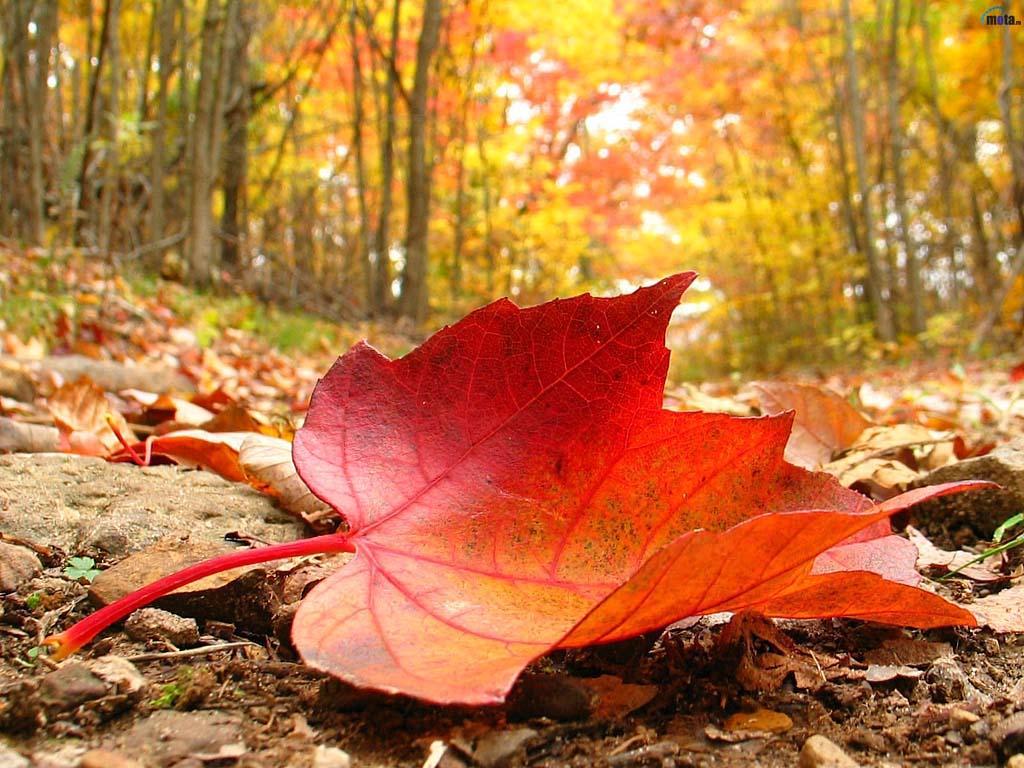 Подготовила воспитатель: Моисеева В.И
Актуальность:АКТУАЛЬНОСТЬПо мнениюЛ.С. Выготского,  Е.А.Флёриной,  Н.П.Сакулиной,  Г.Г.Григорьевой умение созерцать красоту, наслаждаться ею очень важно для развития детского творчества.  Но в жизни современного общества существует ряд экологических проблем:- отчуждение детей от мира природы;- снижение уровня экологического сознания у детей и взрослых;- неумение видеть, чувствовать красоту и уникальность окружающего мира.      Поэтому одним из направлений моей творческой деятельности является изучение роли изобразительного искусства в воспитании основ экологической и эстетической культур.           Стремление передать образы природы в рисунке приводит к углублению, уточнению знаний о природе, её объектах и явлениях. Вместе с тем, обогащается содержание детского творчества образами природ
Цель : Поддерживать естественный интерес дошкольников к миру природы, вести детей от знакомства с природой к ее пониманию. Развивать способность смотреть на мир природы и видеть его глазами художников, замечать и творить красоту. Задачи:-Систематизировать представления детей о состоянии растений осенью.-Формирование заинтересованного, бережного отношения к домашним(диким) животным, уточнение и закрепление названий домашних и диких животных.-Развитие творческих способностей, наблюдательности, воображения, ассоциативного мышления и любознательности.-Воспитывать у детей умение любоваться осенней природой, чувствовать её красоту.
Формы реализации проектаобразовательные ситуации;дидактические, сюжетно-ролевые игры;беседы;чтение стихов, рассказов, отгадывание загадок;рассматривание иллюстраций, открыток, фотографий;наблюдение за объектами природыработа с родителями.-
Образовательная область
Социально-коммуникативное развитие

Дидактические игры и развивающие упражнения:
«Угадай по описанию», «Чудесный мешочек», «Найди листок, какой покажу», «Какая погода».
Беседы «Что мы делаем осенью», «Что выросло на огороде» (беседа об овощах и фруктах), Кто как осень встречает»
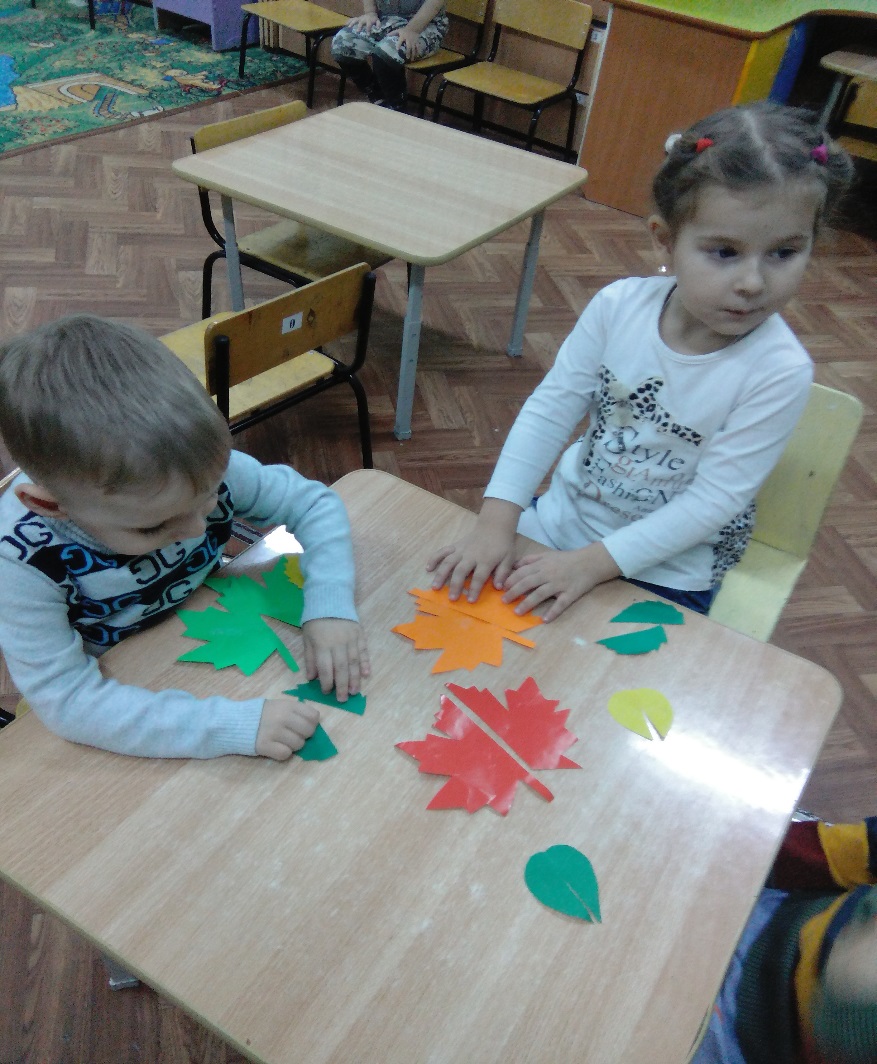 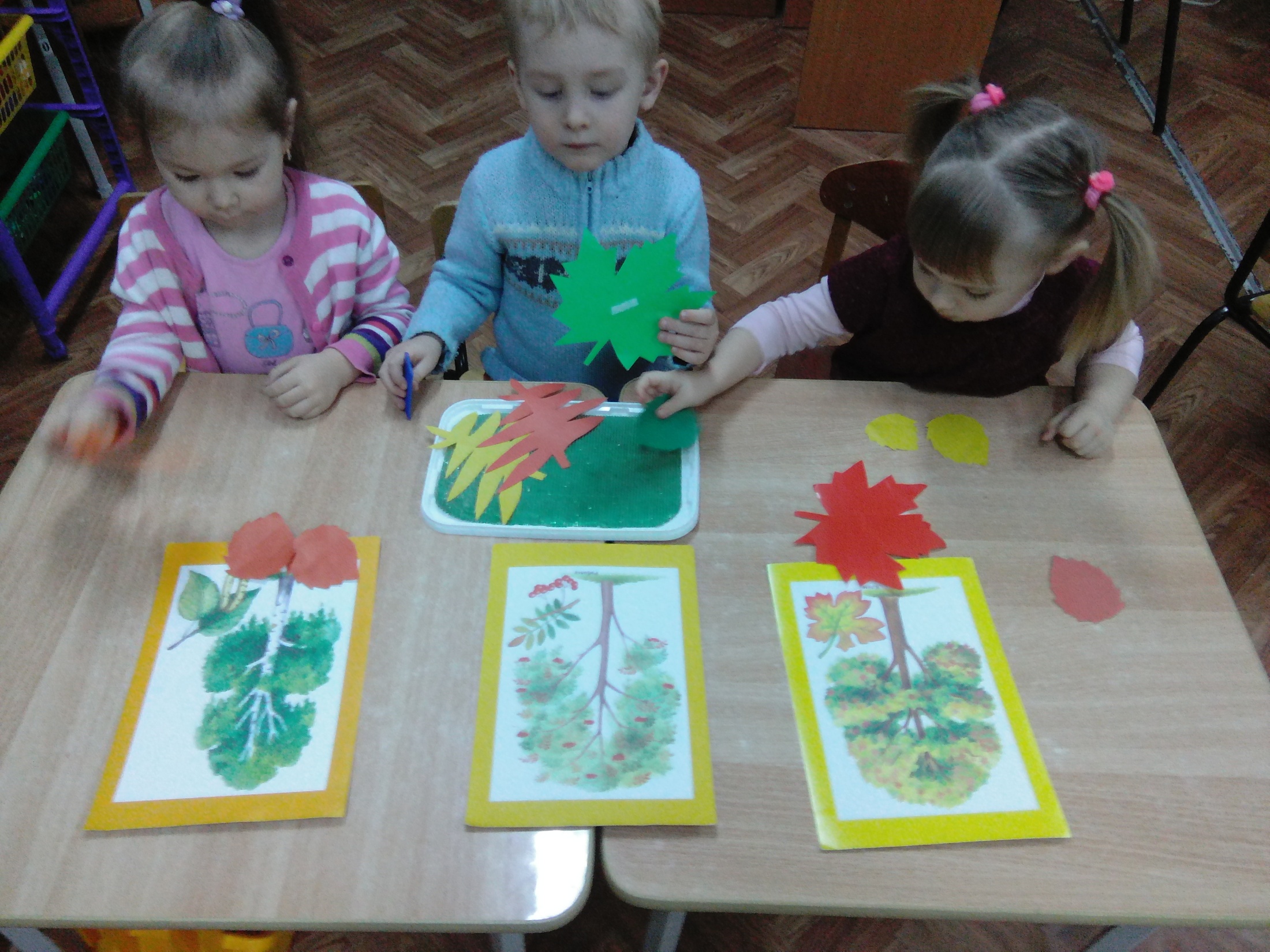 развитие
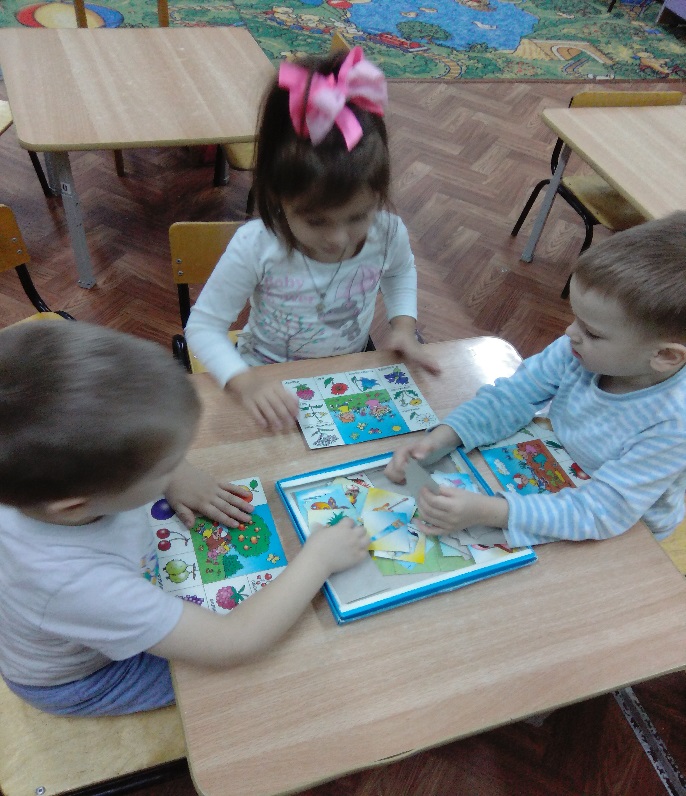 Образовательная область
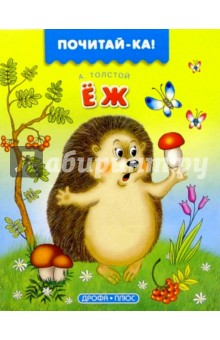 Развитие речи
-
Чтение М. Пришвин «Листопад», А.Н Толстой «Еж» С. Михалков «Щенок», Е. Благинина «Котенок».
Упражнение «Чьи детки», «Скажи ласково».
Заучивание А. Плещеев «Осень наступила…»
Составление описательных рассказов о времени года «Осень» с использованием вспомогательных схем
-
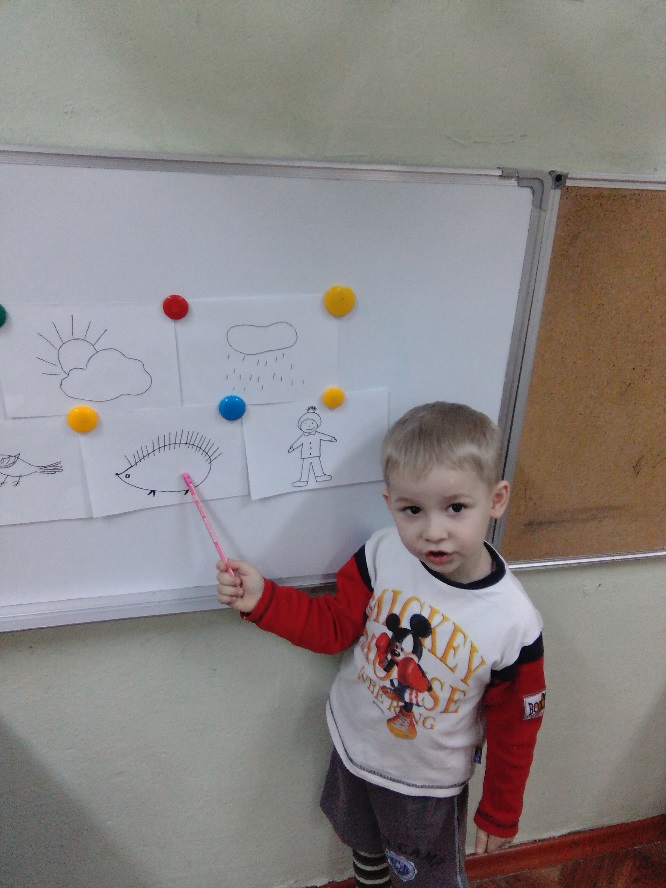 Образовательная область
Художественно-
 эстетическое развитие
-
Рисование. «Осень», «Грибы для белочки», «Елочка»
Аппликация «Осенний ковёр» (коллективная работа). «Бедный зайчик заболел – ничего с утра не ел…»
Лепка «Яблоки для ежа». 
Рассматривание иллюстраций и картин на осеннюю тематику. Рассматривание фото альбома «Домашние и дикие животные»
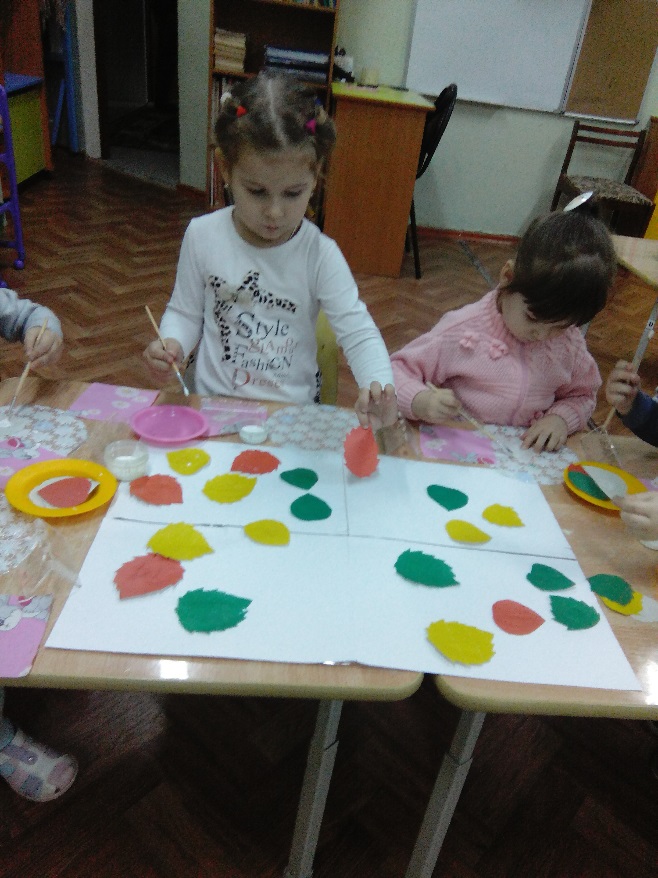 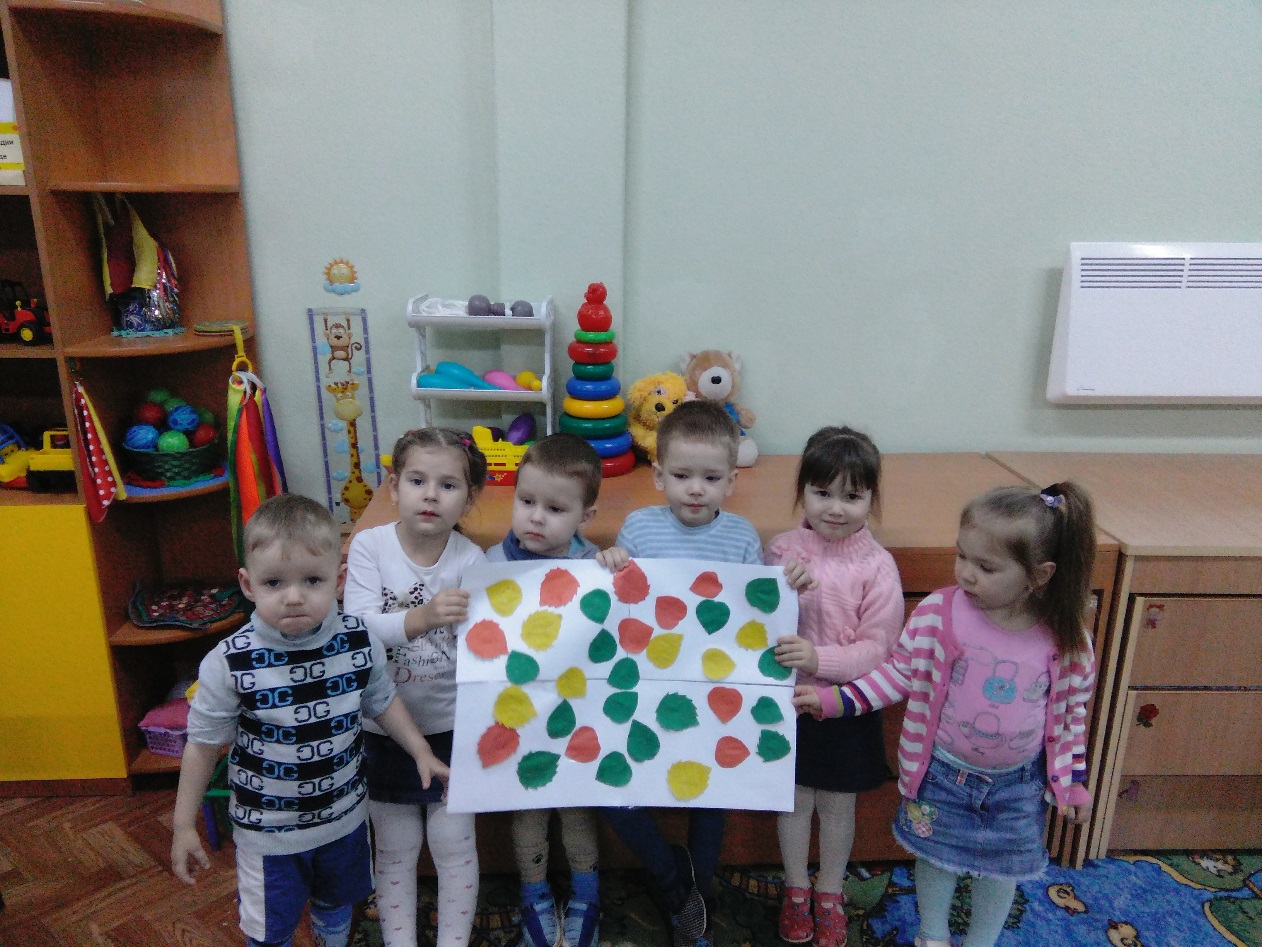 -
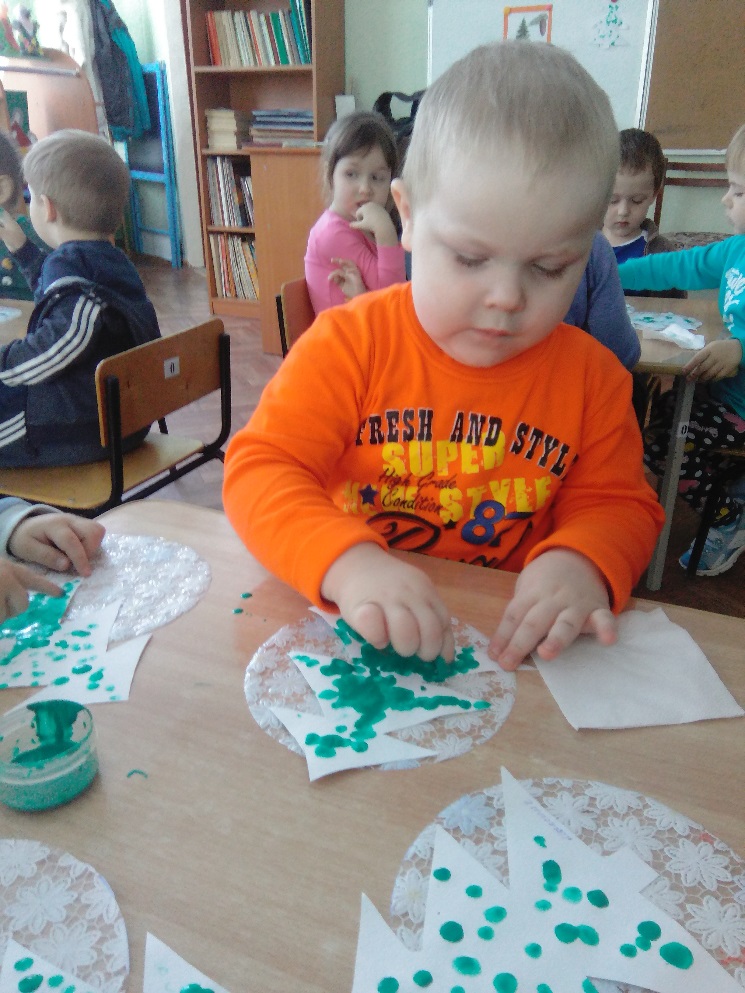 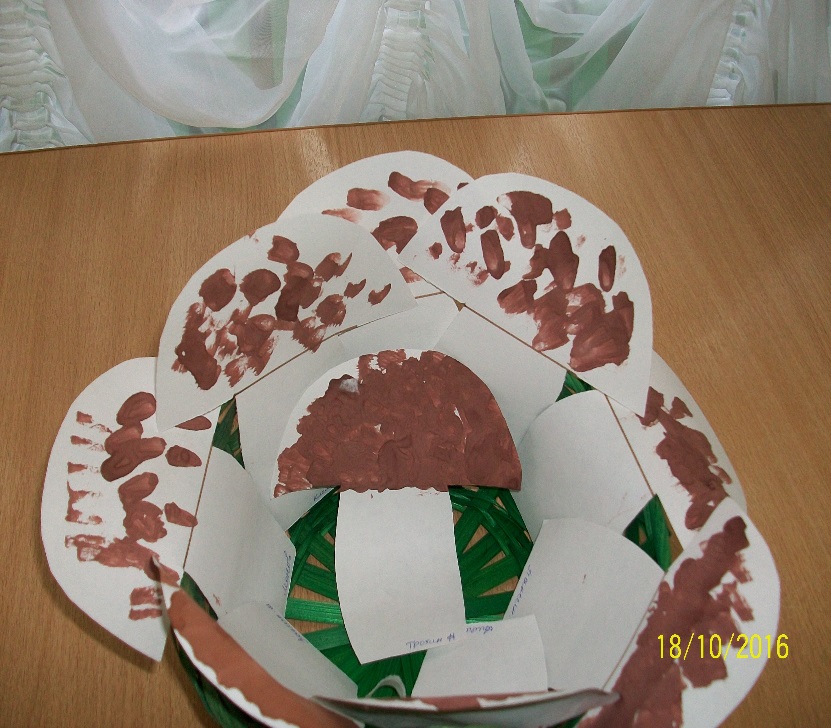 -
Рисование. «Осень», «Грибы для белочки»
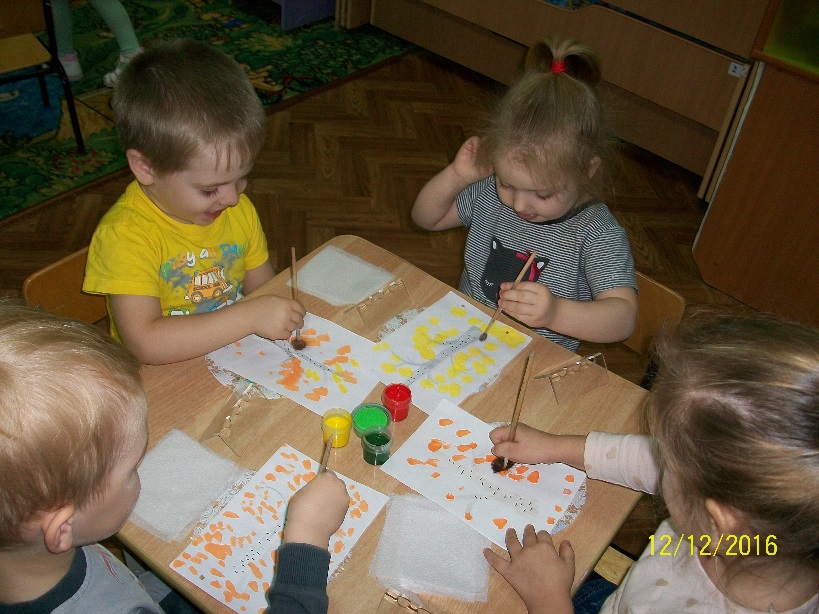 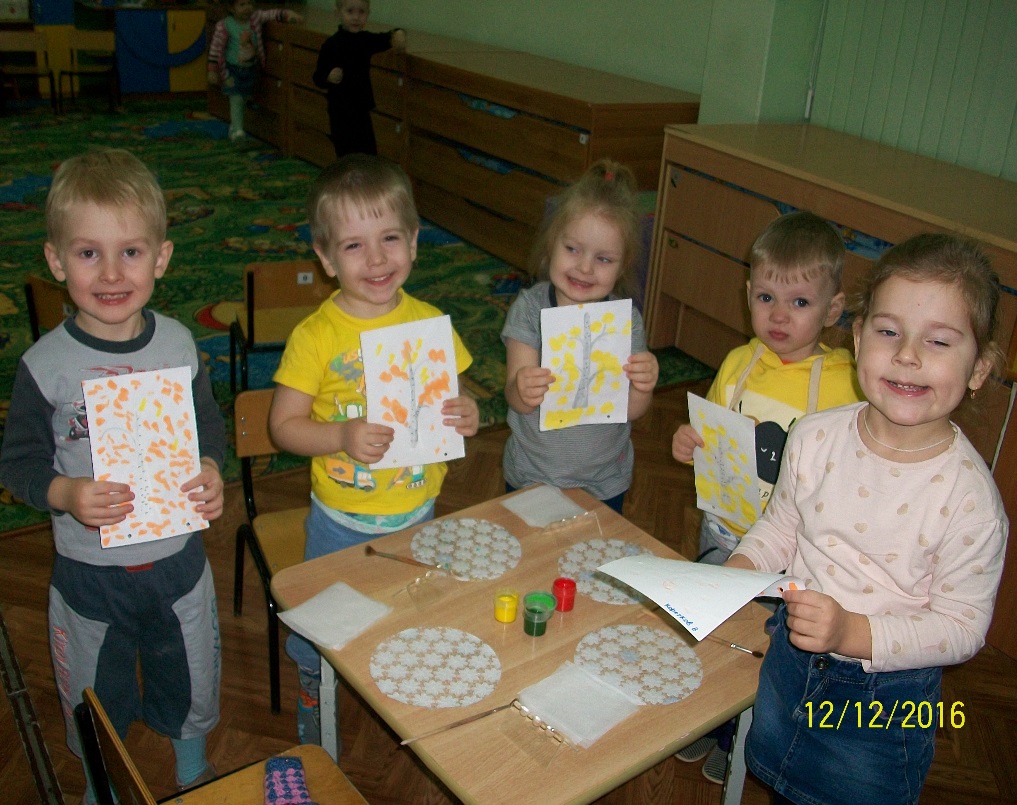 -
Образовательная область
Познавательное развитие
Экспериментирование –наблюдение за ветром (вертушки), опыты с водой.
Наблюдения в природе: «Береза», «Рябина», «Погода», (дождливая, ветреная, солнечная, ненастная
-
Непосредственно образовательная деятельность: «Что нам осень принесла»
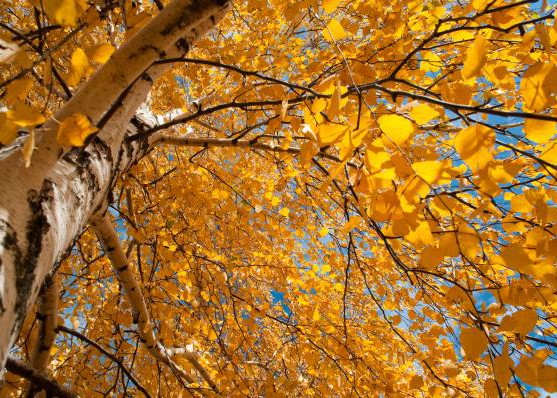 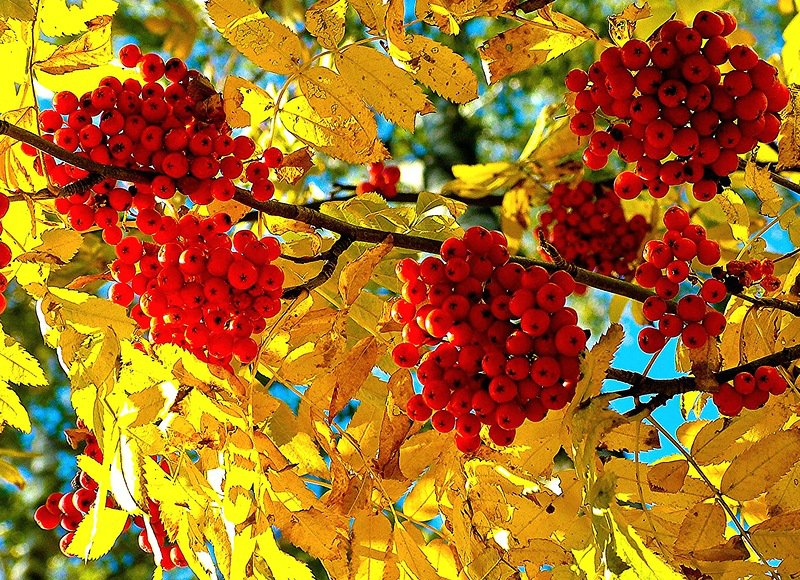 Образовательная область
Физическое развитие
-Подвижные игры «Листопад», «Осенние листочки». Кот и мыши».Пальчиковая гимнастика «Прогулка», «Лесные встречи», «Белочка
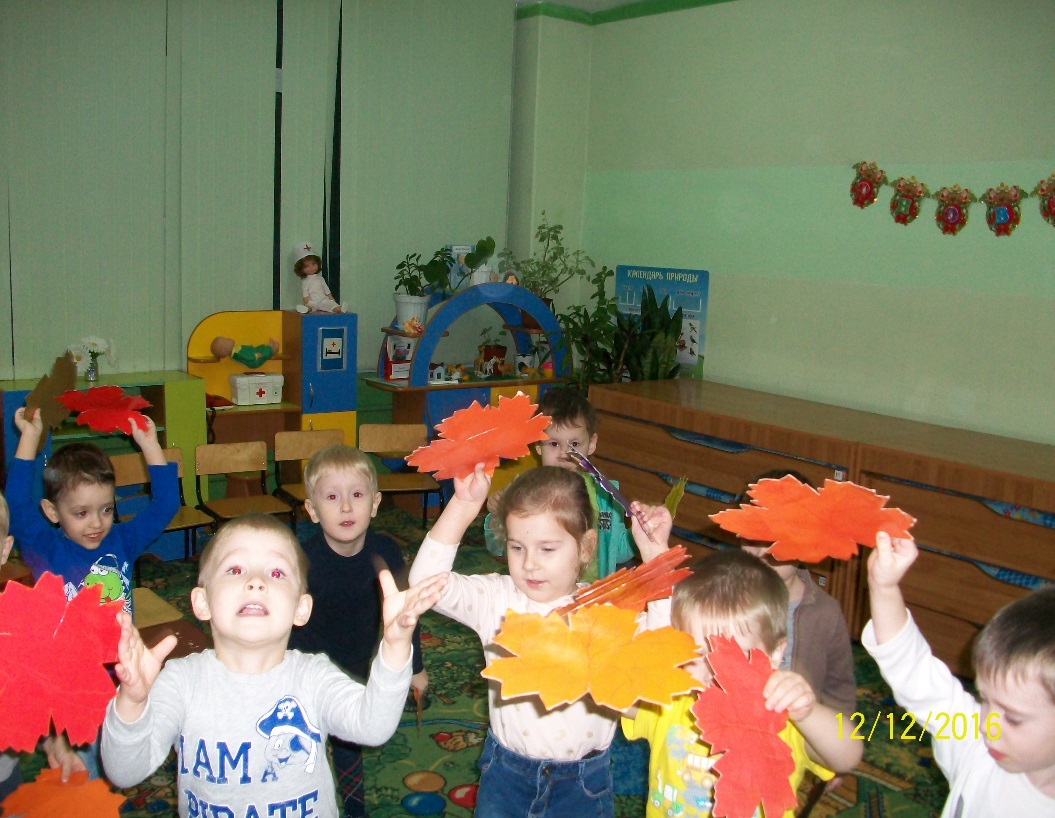 Работа с родителями
Участие в выставке поделок из природного материала «Дары Осени»
»
Памятка «Влияние природы на духовное развитие ребёнка»
Папка раскладушка «Осень»
-
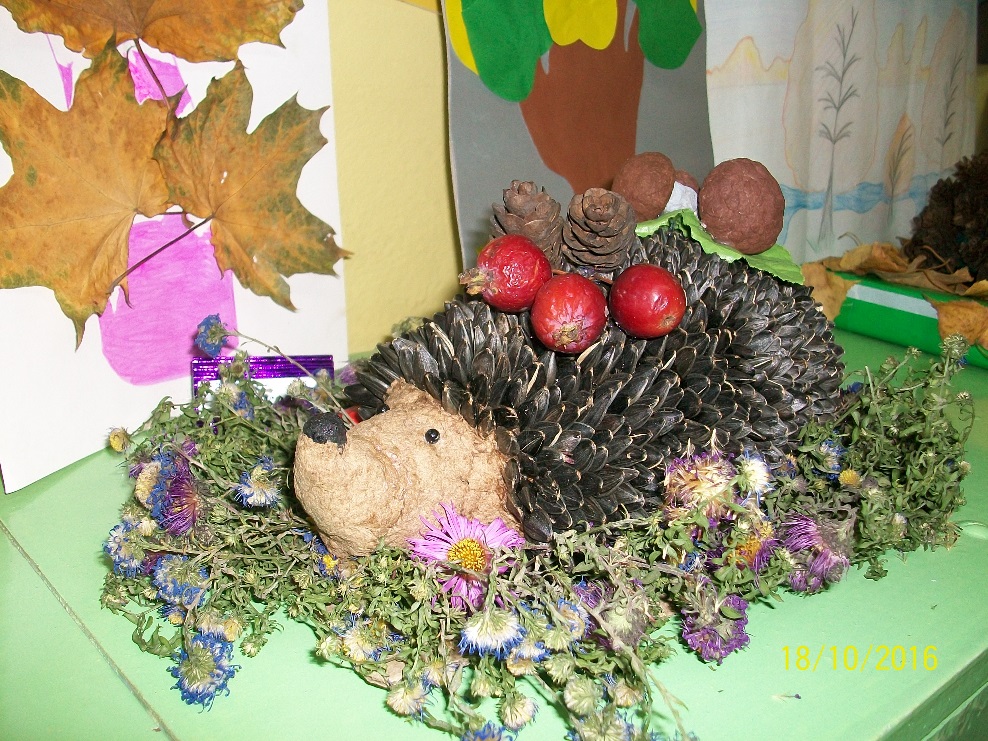 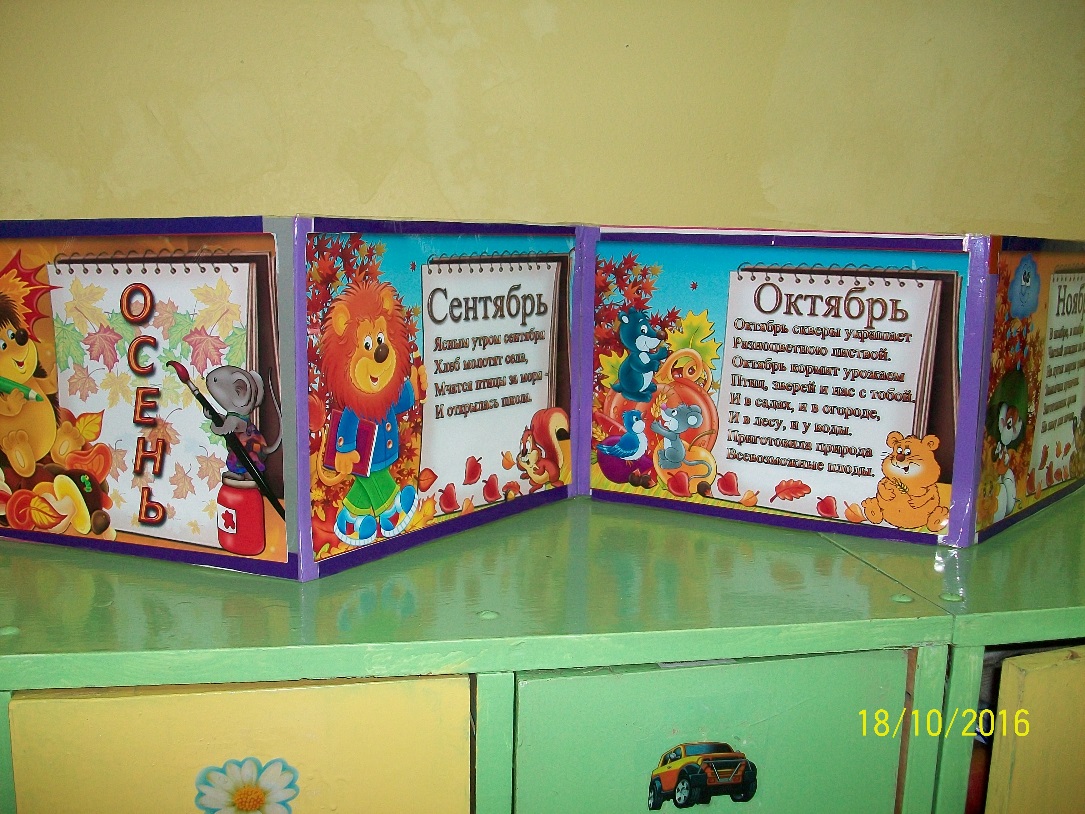